E-services tutorial- How to report hazardous waste
This is a step-by-step tutorial on reporting hazardous waste to the waste register maintained by the Swedish Environmental Protection Agency.
Naturvårdsverket | Swedish Environmental Protection Agency
2020-12-21
1
Copyright notice to imagery
Photographic imagery in this presentation cannot be copied to or used in other presentations.
The copyright only applies to this presentation.
Naturvårdsverket | Swedish Environmental Protection Agency
2020-12-21
2
Step 1log in
Naturvårdsverket | Swedish Environmental Protection Agency
2020-12-21
3
www.naturvardsverket.se/avfallsregister(e-services for the waste register)
The easiest way to access the waste register is via:
www.naturvardsverket.se/avfallsregister
Select the entry:” Mäklare och handlare”
”Waste broker or dealer”
Naturvårdsverket | Swedish Environmental Protection Agency
2020-12-21
4
To access the e-service
To complete the login and access the e-service, you need to identify yourself with an e-identification.
Naturvårdsverket | Swedish Environmental Protection Agency
2020-12-21
5
Step 2first questions
Naturvårdsverket | Swedish Environmental Protection Agency
2020-12-21
6
Start=First
The first step is to submit answers to identify if you are reporting as an agent or want to change a previously submitted document

An agent is authorized to bring an action for another person.
Naturvårdsverket | Swedish Environmental Protection Agency
2020-12-21
7
Step 3contact details
Naturvårdsverket | Swedish Environmental Protection Agency
2020-12-21
8
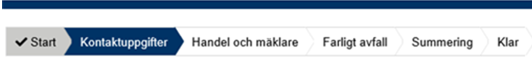 Contact details
Some details about you is filled in automatically and can’t be changed.
Submit details about the organization/business you represent.
See example on next page.
Naturvårdsverket | Swedish Environmental Protection Agency
2020-12-21
9
Example with contact details
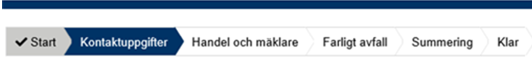 Uppgiftslämnare (Provider)
Uppgiftslämnares personnummer: * Provider’s social security number
19900924-1382
Operators in this note are brokers/dealers of hazardous waste. In other notes, operators are producers of hazardous waste, performers who professionally collect, ship or treat hazardous waste
Efternamn: * Surname
Förnamn: * First name
Welin
Eva-Marie
Telefonnummer: * Telephone
E-postadress: * E-mail
018-159 46 25
eva-marie.welin@hanssonshandel.se
Verksamhetsutövare
Organisationsnummer/personnummer: *
 Organization number/social security number
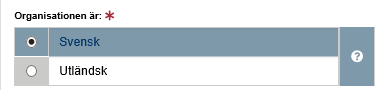 567437-8905
Kontaktperson: * Contact person
Verksamhetens namn: * Name of the company
Hanssons Handel AB
Eva-Marie Welin
Telefonnummer: * Telephone
E-postadress * E-mail
eva-marie.welin@hanssonshandel.se
018-159 46 25
Naturvårdsverket | Swedish Environmental Protection Agency
2020-12-21
10
Step 4dealer and broker details
Naturvårdsverket | Swedish Environmental Protection Agency
2020-12-21
11
Trading and brokerage details
Here, details must be provided for:
Date when the waste is sold, bought or brokered
Previous and new holder
Naturvårdsverket | Swedish Environmental Protection Agency
2020-12-21
12
Step 5waste details
Naturvårdsverket | Swedish Environmental Protection Agency
2020-12-21
13
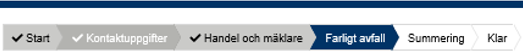 Hazardous waste
All details about the waste must be provided, such as the waste classification code and the amount of waste.See example on next page.
Naturvårdsverket | Swedish Environmental Protection Agency
2020-12-21
14
Example of hazardous waste details
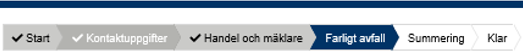 The waste classification codes are from the Waste Regulation (2020: 614) Read an introduction to waste classification
Farligt avfall, avfall Hazardous waste, waste
Avfallstyp, huvudgrupp: * Waste classification code, main group
13 Oljeavfall och avfall från flytande bränslen (utom ätliga oljor 05 och 12)
Avfallstyp, undergrupp: * Waste classification code, sub group
130204 Mineralbaserade klorerade motor-, transmissions- och smörjoljor
Avfallstyp: * Waste classification code, six digit code
Here, the waste dealer/broker can e.g. enter his/her own code for the waste. Free comment.
KG
850
1302 Motorolje-, transmissionsolje- och smörjoljeavfall
Avfallsmängd (kg): * Amount of waste in kilogram
Referens: Reference
Naturvårdsverket | Swedish Environmental Protection Agency
2020-12-21
15
Add more hazardous waste
Select “Lägg till efter“ to add information about other hazardous waste that will be bought, sold or brokered at the same time.
Naturvårdsverket | Swedish Environmental Protection Agency
2020-12-21
16
Step 6summary & review
Naturvårdsverket | Swedish Environmental Protection Agency
2020-12-21
17
Summary
Review the information.
You can reach different sections to change details by selecting “Ändra sidans uppgifter”.
After changing details in a previous section, you can go directly to this summary.
Naturvårdsverket | Swedish Environmental Protection Agency
2020-12-21
18
Step 7almost done!
Naturvårdsverket | Swedish Environmental Protection Agency
2020-12-21
19
The note is submitted
Thank you for your registration
Keep the registration ID, AvfallsID (found in the pdf file), to be able to revise the registration later.
Log out of the e-service
Naturvårdsverket | Swedish Environmental Protection Agency
2020-12-21
20
How do I change an earlier registration?
Naturvårdsverket | Swedish Environmental Protection Agency
2020-12-21
21
Start
You can edit a submitted note by replacing it. To succeed you need to know the note’s registration ID (avfallsID).
Select “ja“ (yes) at the Start question “Ska du ändra/ersätta en tidigare inskickad handling?” 
Enter the former “avfallsID” and enter all correct details
The new note replaces the previous one and gets a new registration ID (avfallsID)
See example on next page.
Naturvårdsverket | Swedish Environmental Protection Agency
2020-12-21
22
Example of replacing a previous note
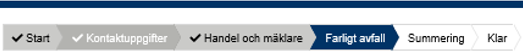 Farligt avfall, avfall Hazardous waste, waste
The waste classification codes are from the Waste Regulation (2020: 614) Read an introduction to waste classification
AvfallsId som ska ändras: * Registration ID to be replaced
61ee0685-714f-576c-afb6-2d0ce1O6c52d2
13 Oljeavfall och avfall från flytande bränslen (utom ätliga oljor 05 och 12)
Avfallstyp, huvudgrupp: * Waste classification code, main group
130204 Mineralbaserade klorerade motor-, transmissions- och smörjoljor
Avfallstyp, undergrupp: * Waste classification code, sub group
KG
850
1302 Motorolje-, transmissionsolje- och smörjoljeavfall
Avfallstyp: * Waste classification code, six digit code
Avfallsmängd (kg): * Amount of waste in kilogram
Here, the waste dealer/broker can e.g. enter his/her own code for the waste. Free comment.
Referens: Reference
Naturvårdsverket | Swedish Environmental Protection Agency
2020-12-21
23